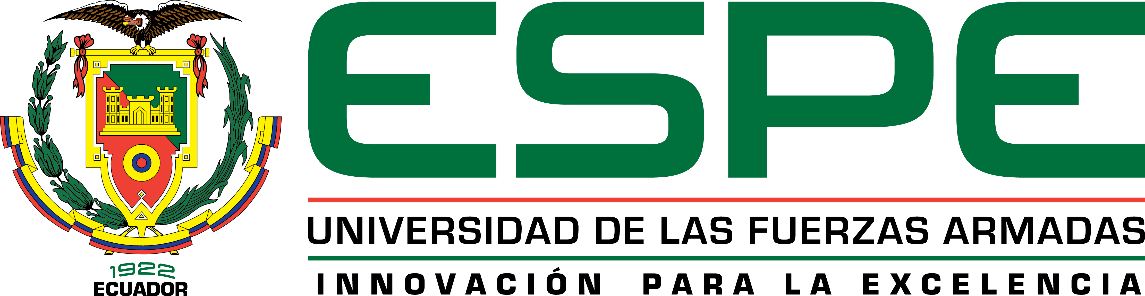 DEPARTAMENTO DE CIENCIAS DE LA TIERRA Y LA CONSTRUCCIÓN 
CARRERA DE INGENIERÍA GEOGRÁFICA Y DEL MEDIO AMBIENTE 

“MODELAMIENTO DEL CRECIMIENTO URBANO EN EL CANTÓN IBARRA AL AÑO 2025 PARA LA PLANIFICACIÓN DEL USO Y OCUPACIÓN DEL SUELO”
Autores:

Karol Arellano
Selena Castro

Director del proyecto: 
Ing. Pablo Pérez

Oponente designado: 
Ph.D. Rodolfo Salazar
PROBLEMA
PLANTEAMIENTO DEL PROBLEMA
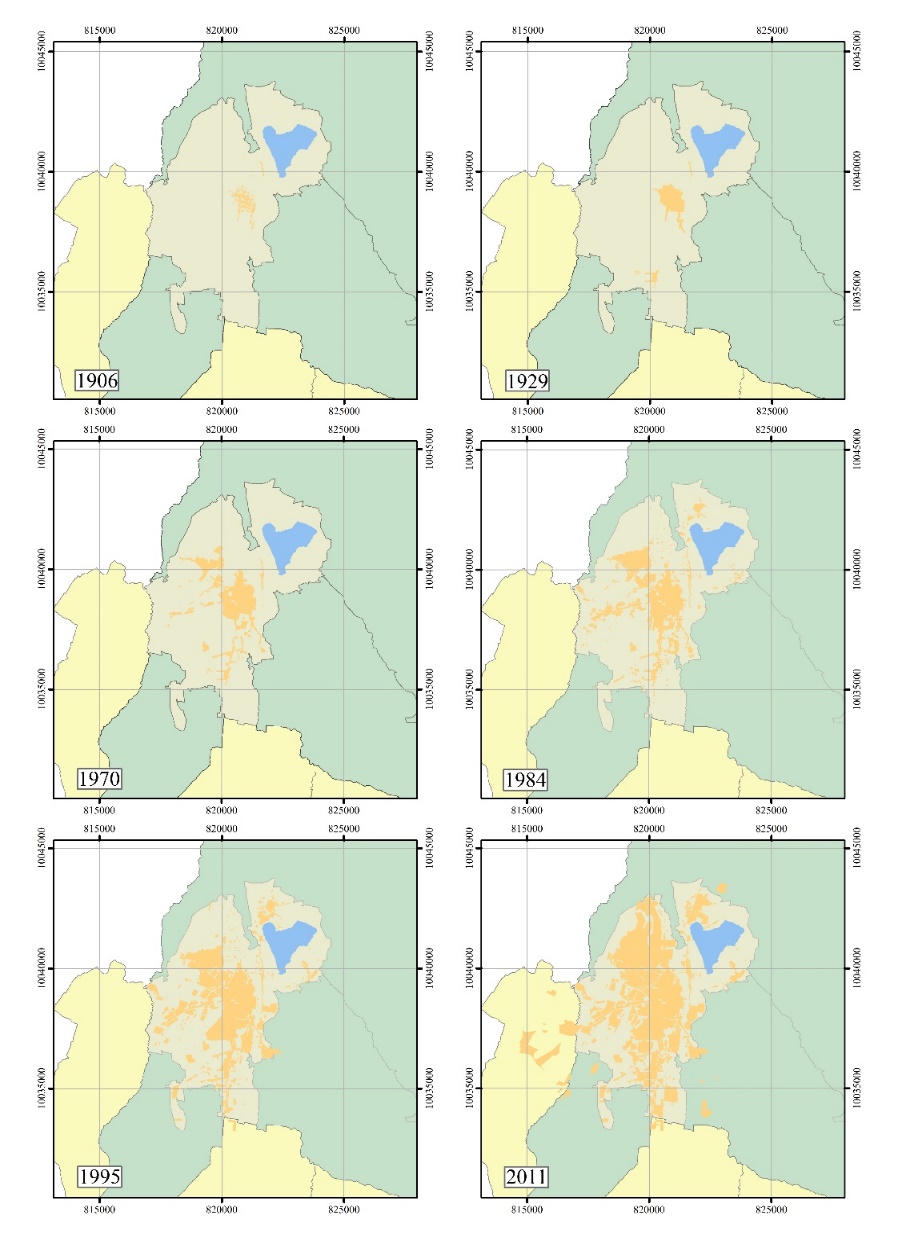 Crecimiento urbano cantón Ibarra (proceso histórico)
Proporcional crecimiento población 
Urbanización desordenanda/dispersa 
     áreas periféricas de la ciudad (parroquias rurales)
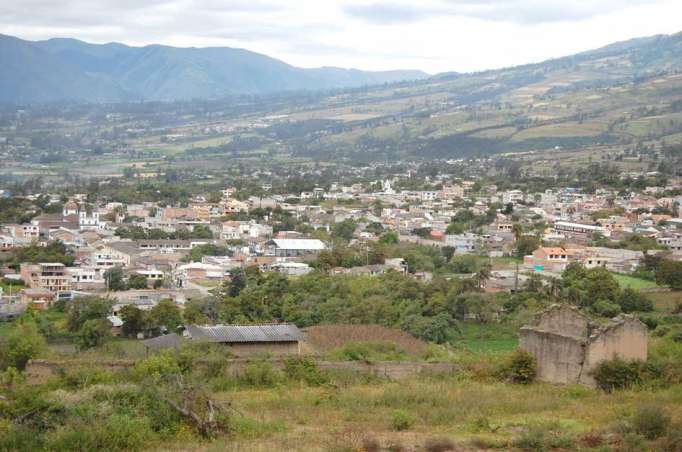 Reducción coberturas naturales
Nuevas zonas urbanas 
     falta infraestructura y servicios adecuados
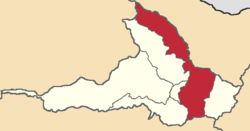 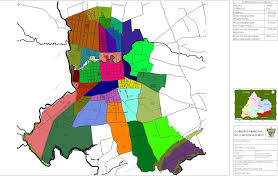 Necesidad implementar medidas de planificación (PUOS)
     fundamentados escenarios futuros (crecimiento urbano)
     generados por modelos multivariables
OBJETIVOS
OBJETIVOS
O. GENERAL
Modelar el crecimiento urbano en el cantón Ibarra al año 2025 para la planificación del uso y ocupación del suelo
O. ESPECÍFICOS
Realizar un estudio multitemporal del crecimiento urbano del cantón Ibarra en tres fechas diferentes
Aplicar diferentes modelos multivariable mediante el análisis de uso y cobertura de suelo, y variables explicativas para la simulación del crecimiento urbano al año 2016
Validar los modelos generados mediante la comparación de los mapas simulados y los mapas reales para determinar el modelo que mejor se ajusta a la realidad
Generar escenarios prospectivos con el modelo mejor ajustado al año 2025 para la elaboración de un plan de uso y ocupación del suelo del cantón Ibarra
MARCO TEÓRICO
DIVISIÓN POLÍTICO–ADMINISTRATIVA DEL CANTÓN IBARRA
Cantón Ibarra
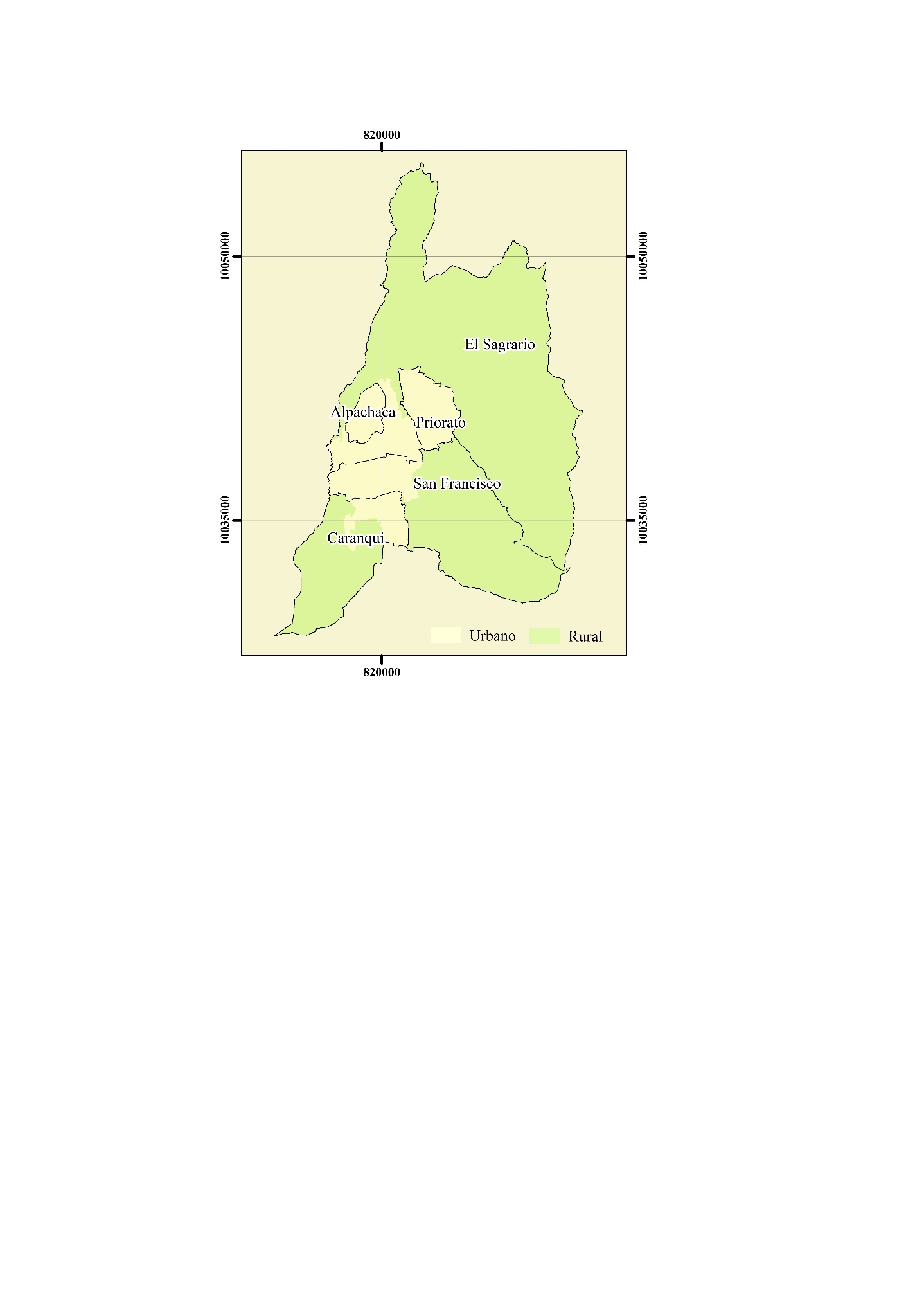 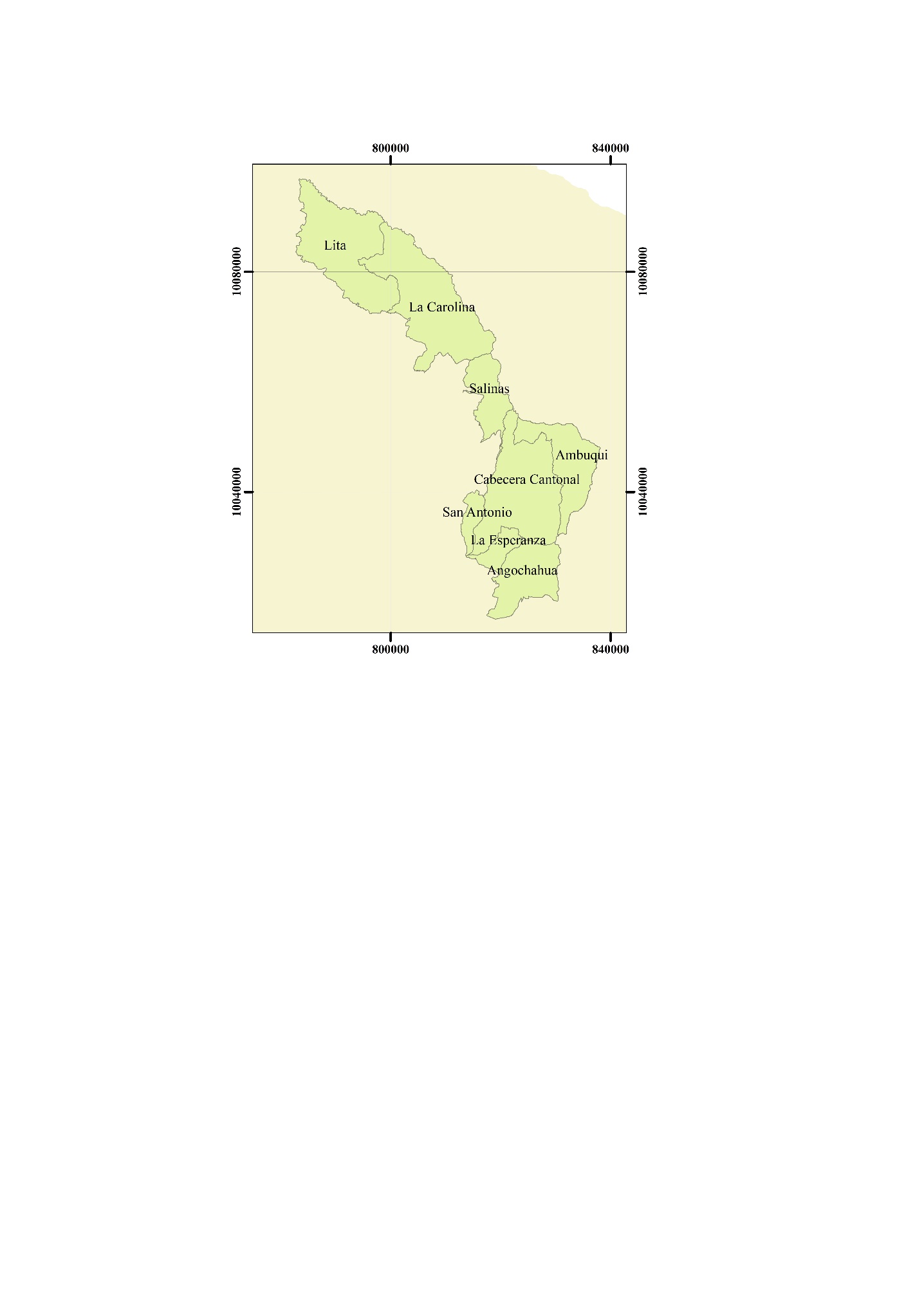 5 parroquias urbanas 
(cabecera cantonal)
7 parroquias rurales
c/parroquia urbana
rural
urbana
(fija límites urbanos)
CRECIMIENTO URBANO
Proceso complejo condicionado por: 
     medio físico, factores socio-económicos y políticos
Que generalmente se evidencia:
     expansión de nuevas áreas urbanas (horizontal)
MARCO TEÓRICO
CRECIMIENTO HISTÓRICO POBLACIONAL Y URBANO DE IBARRA
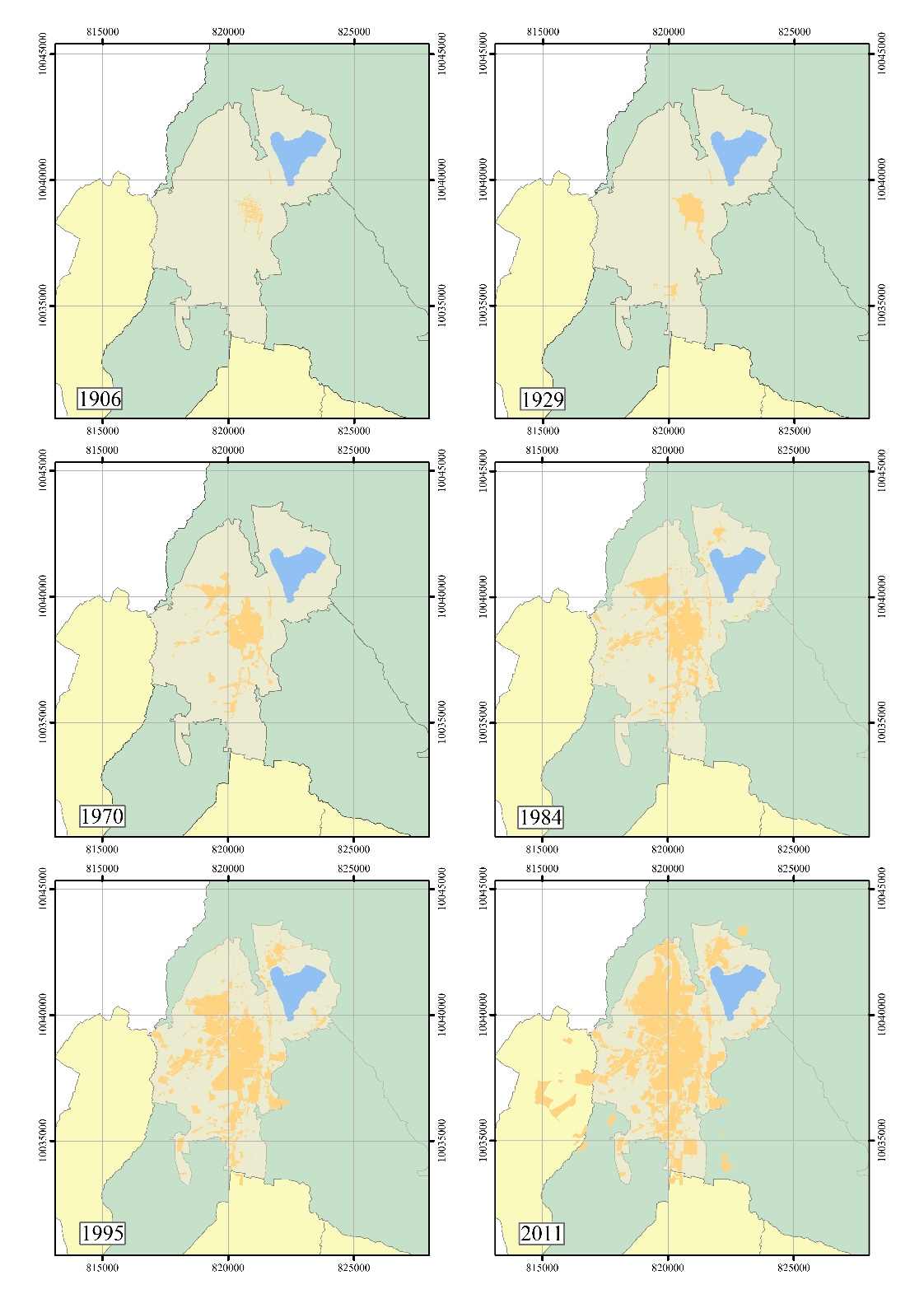 Censos históricos  (INEC, 2010)
-
+
-
+
+
Crecimiento urbano en sentido horizontal 
      concentrado cabecera cantonal
MARCO TEÓRICO
SIMULACIÓN PROSPECTIVA
Herramienta que a través:
      análisis interacción factores (físicos, sociales, ambientales) en el territorio
      generan escenarios futuros hipotéticos
Soporte a la planificación del territorio
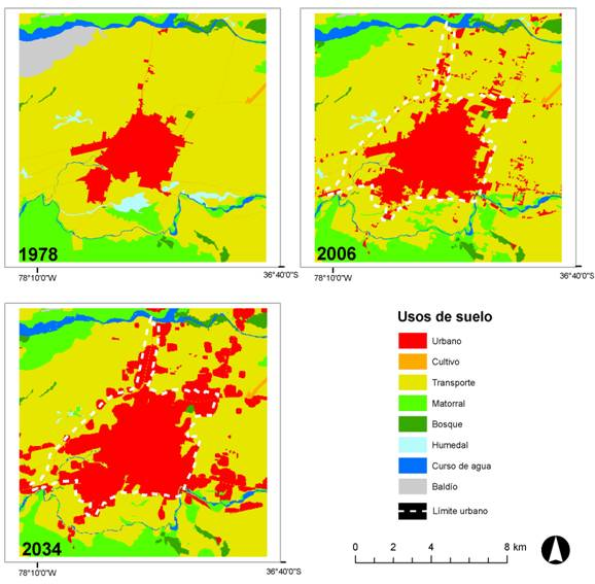 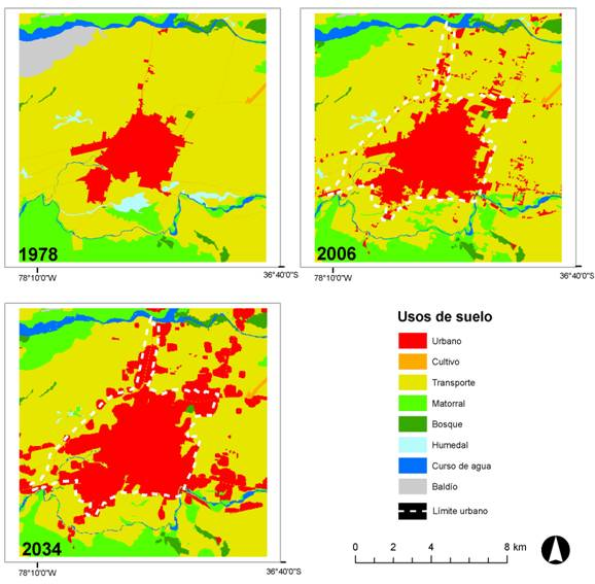 Tiene 2 instrumentos fundamentales
a) MODELOS DE SIMULACIÓN
MARCO TEÓRICO
a) MODELOS DE SIMULACIÓN
BASADOS EN REDES NEURONALES (RNA)
BASADOS EN AUTÓMATAS CELULARES (AC)
DINAMICA
- Usa dos funciones AC (patcher, expander)
- Calcular probabilidad transición (celda):
   f (pesos de evidencia variables explicativas)
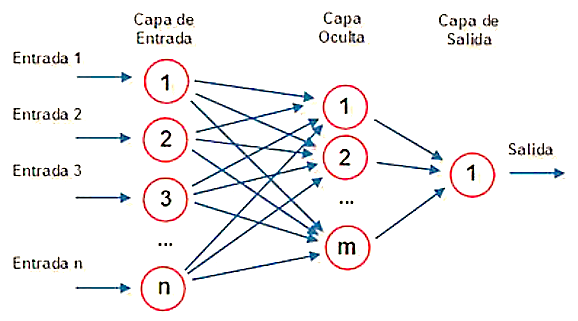 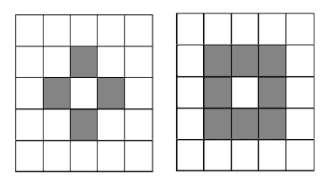 MARCO TEÓRICO
b) ESCENARIOS
- Situaciones hipotéticas que al:
  modificar comportamiento de variables (importantes)
Muestran consecuencias (futuro) de diferentes procesos en el presente
Describir (escenarios) evolución
  (sistema estudio)
Determinar actores
fundamentales y sus medios
Determinar variables claves
  (sistema estudio)
MICMAC
Método búsqueda de variables clave
MACTOR
Método análisis juego de actores
SMIC
Método impactos cruzados
MARCO TEÓRICO
PLANIFICACIÓN URBANA
Conjunto de instrumentos normativos y técnicos
Ordenar y regular  el uso de suelo
PLAN DE USO Y OCUPACIÓN DEL SUELO (PUOS)
Enfoque: gestión y planificación del territorio
Instrumentos normativo
uso
ocupación
edificación
Establece: parámetros específicos que regulan
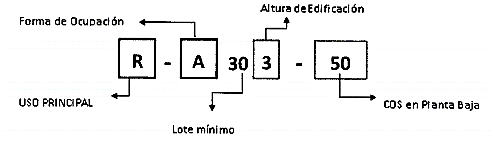 Codifica zonas homogéneas 
(Zonificación)
METODOLOGÍA
METODOLOGÍA
INICIO
CONTINÚA
Recopilación y validación de la información
Comparación
Variables Explicativas
Cobertura de suelo 1996, 2010, 2016
1
Elección del mejor ajuste
Generación de escenarios prospectivos
Determinación de la escala
Mapas de escenarios de crecimiento urbano 2025
Aplicación de modelos de simulación
Plan de uso y ocupación de suelo
Modelos de simulación 2
Modelo de simulación 1
FIN
Mapas simulados modelo 2
Mapas simulados modelo 1
Validación
Validación
1
1
Indicador 2
Indicador 1
CONTINÚA
METODOLOGÍA
ZONA DE ESTUDIO
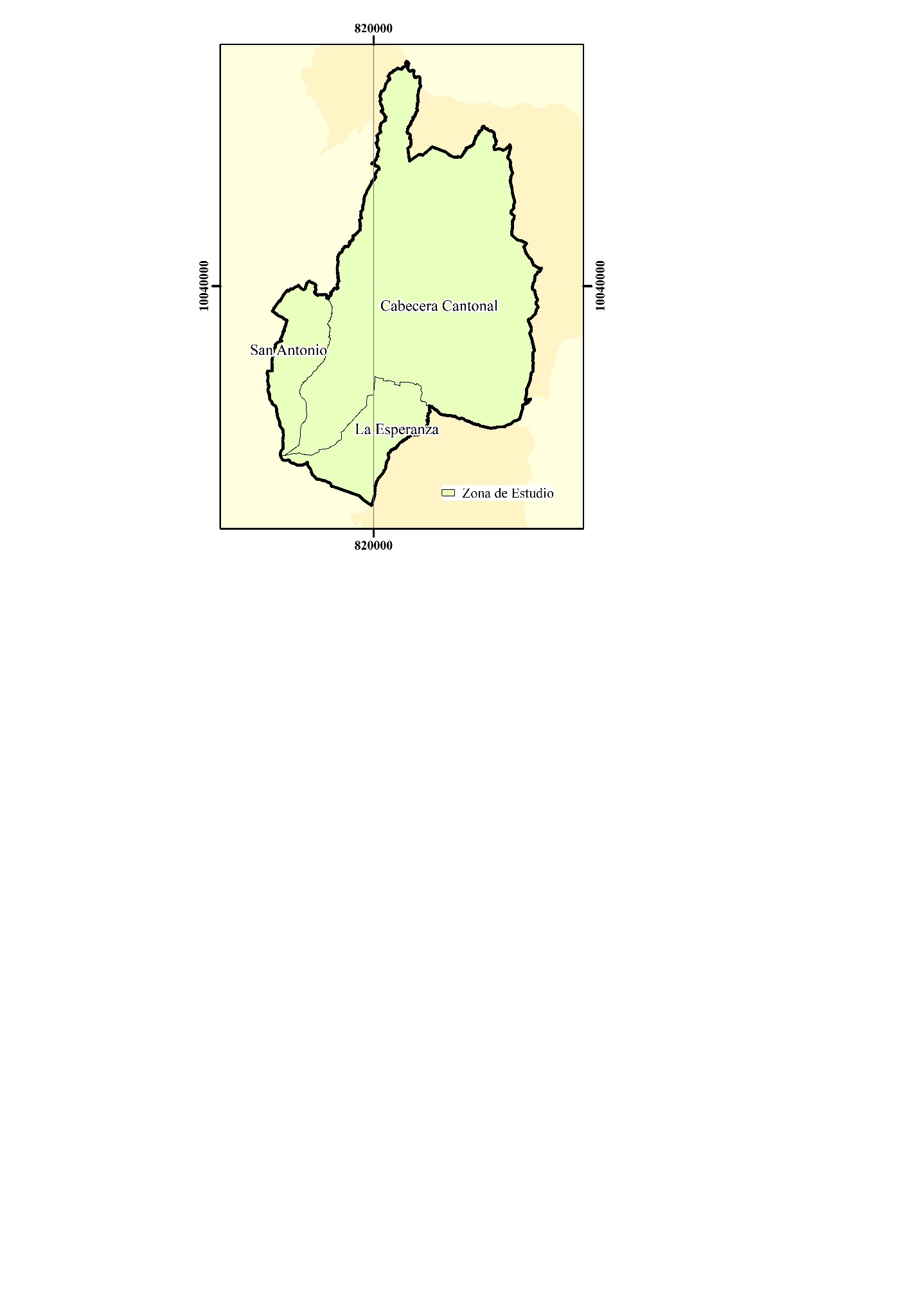 90.85 %
Fuente: (INEC, 2010)
Cabecera Cantonal
Parroquias rurales 
     San Antonio y La Esperanza
(conexión cercana ciudad Ibarra)
METODOLOGÍA
RECOPILACIÓN, GENERACIÓN Y VALIDACIÓN DE LA INFORMACIÓN
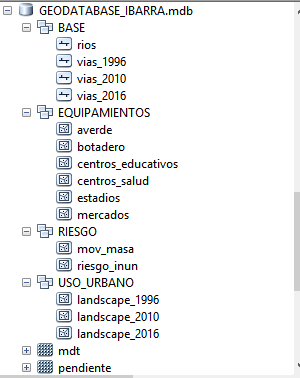 Escala de insumos 1:5000
modelos (raster)
Enfoque Hengl (2006)
2x2 celdas representar
tamaño objeto mínimo de estudio
Lote mínimo 400 m2
CELDA 10 m
METODOLOGÍA
ANÁLISIS MULTITEMPORAL
Determinación de áreas de crecimiento
Comparación de capas de uso de suelo (1996, 2010 y 2016)
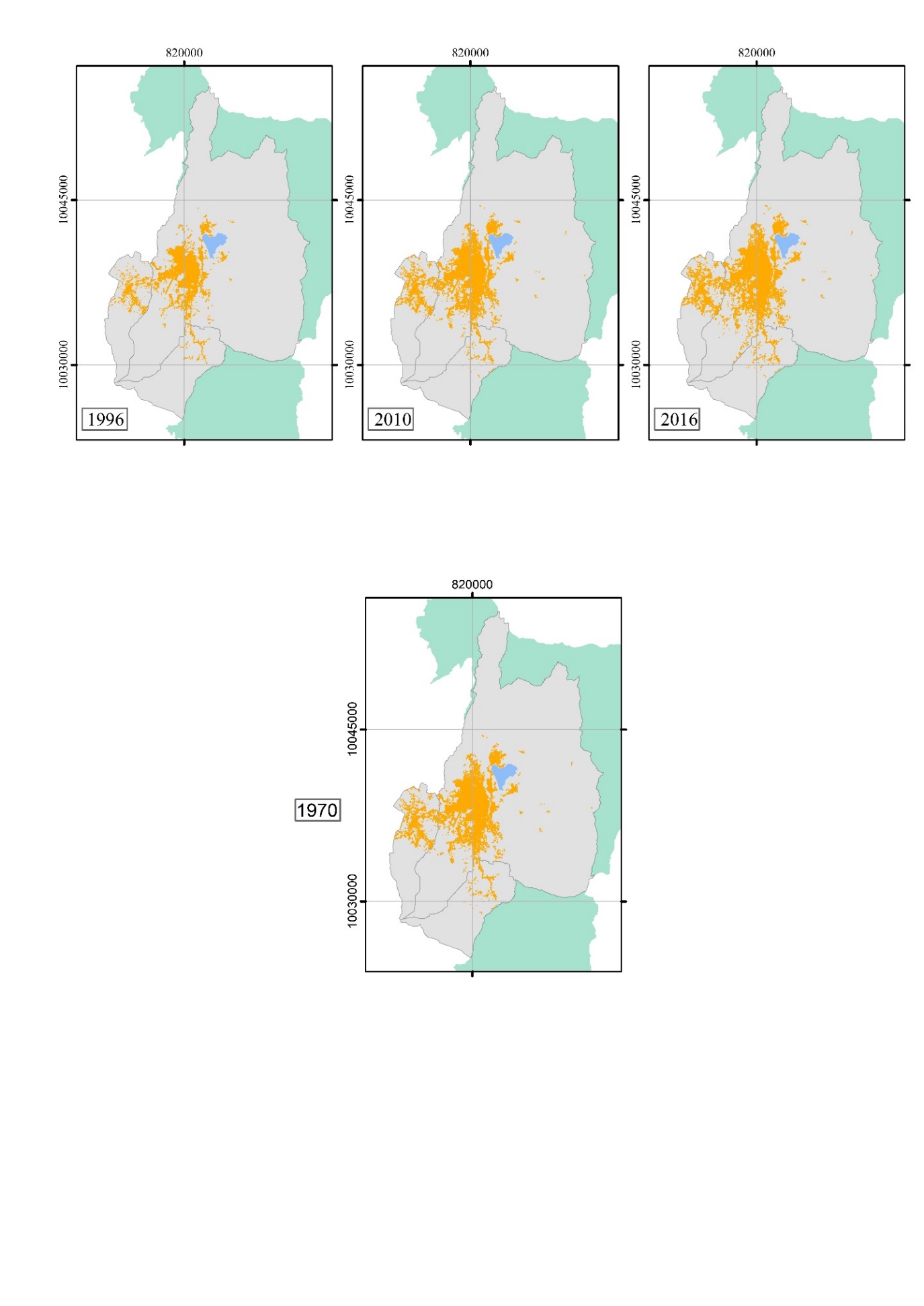 METODOLOGÍA
CALIBRACIÓN DE MODELOS (1996-2010)
Selección de Variables
(Díaz & Hewitt, 2013)
METODOLOGÍA
CALIBRACIÓN DE MODELOS (1996-2010)
REDES NEURONALES (LCM)
METODOLOGÍA
REDES NEURONALES (LCM)
Especificación del modelo de transición
Analizan transiciones existentes
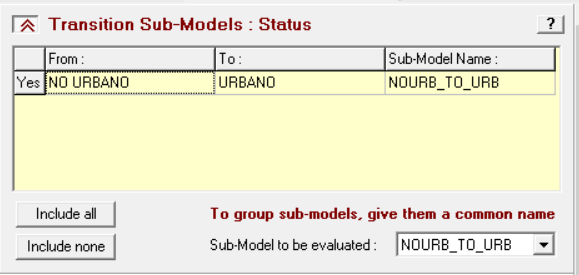 Mapa inicial (1996)
ti
Mapa final (2010) tf
METODOLOGÍA
REDES NEURONALES (LCM)
Análisis de la fuerza explicativa de las variables
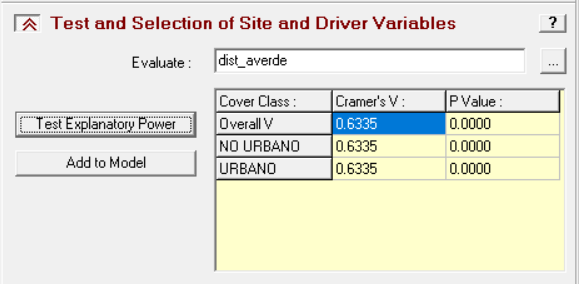 Test V de Cramer
Determina valor explicativo potencial de las variable
¿Bueno en relación con el USO URBANO?
Califica entre 0-1
BUENAS
ÚTILES
METODOLOGÍA
REDES NEURONALES (LCM)
Estructura del modelo de transición
Especifica 13 variables explicativas (a ser evaluadas)
(Previa) se realiza transformación a variables categóricas (2):
Riesgo a inundación y movimientos en masa
En el cálculo del potencial de transición
Transformación “evidence likelihood”
* Linealidad fuerte (Eastman, 2012)
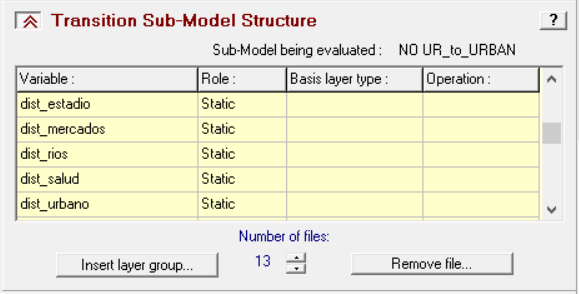 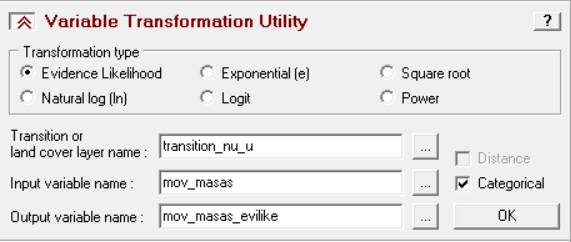 METODOLOGÍA
REDES NEURONALES (LCM)
Cálculo del potencial de transición
Asigna a las celdas un valor potencial de transición
Interviene RNA Perceptrón Multicapa (MLP)
Define reglas, patrones de cambio
C/celda valor 0-1
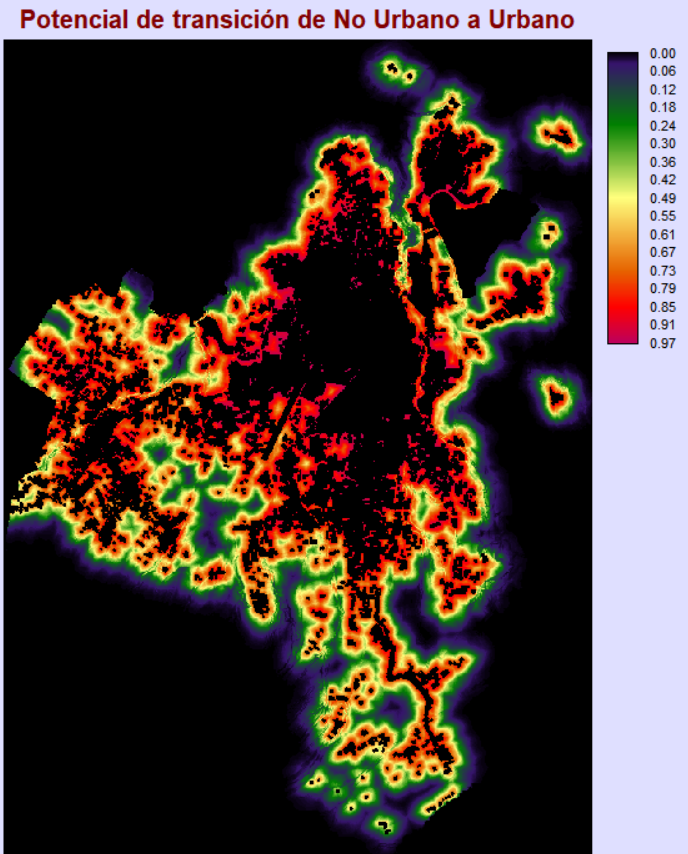 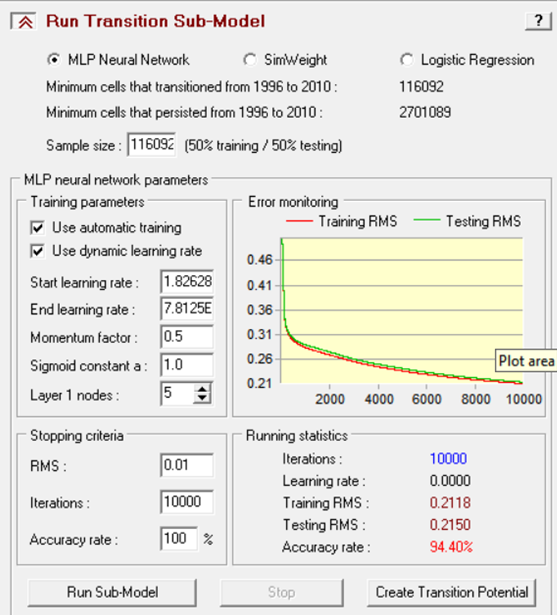 Vel. aprendizaje dinámica
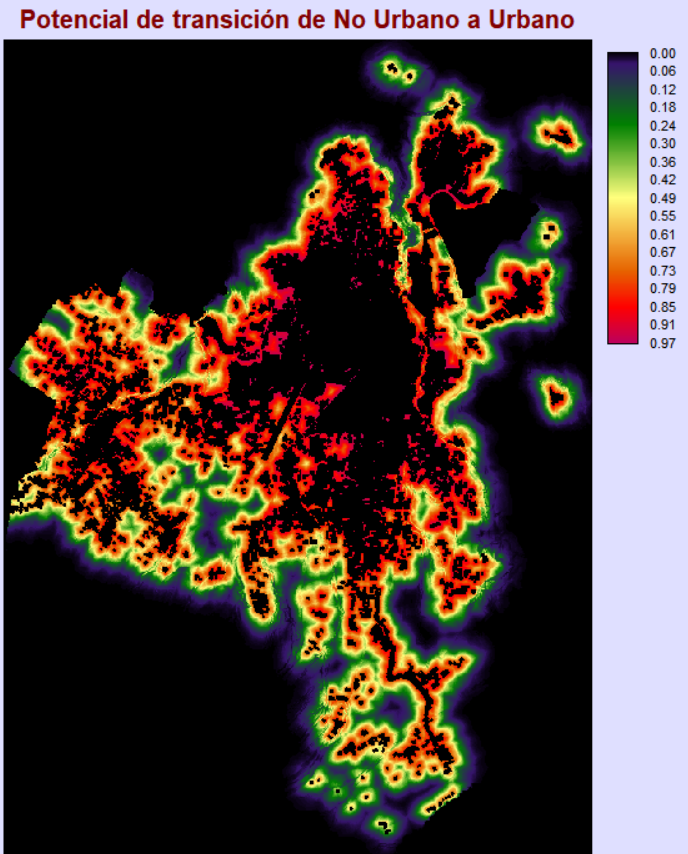 MAYOR
POTENCIAL (USO CELDA ESTABLE)
Vel i = 0,01
Vel f = 0,001
Máx. número de iteraciones
10000
MAYOR
POTENCIAL (USO CECAMBIO USO)
METODOLOGÍA
REDES NEURONALES (LCM)
Cálculo probabilidad de transición
Determina estado futuro de un sistema
Utiliza la Cadena de Markov (Markov Chain)
Estima cantidad (área) que se espera realice la transición (estado anterior)
Probabilidad de transición 
USO NO URBANO
0,0167 cambie  ; 0,9833 se mantenga 
USO URBANO
0 cambie ; 1 se mantenga
Proyección potencial de transición a la fecha predicción (2016)
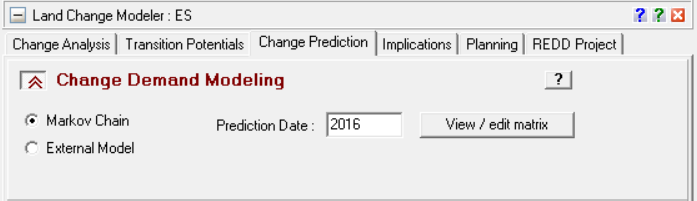 METODOLOGÍA
REDES NEURONALES (LCM)
Predicción
Resultado de una asignación multiobjetiva denominada MOLA (Multi-objective Land Allocation)
Asigna uso a c/celda en base a su potencial de transición proyectado
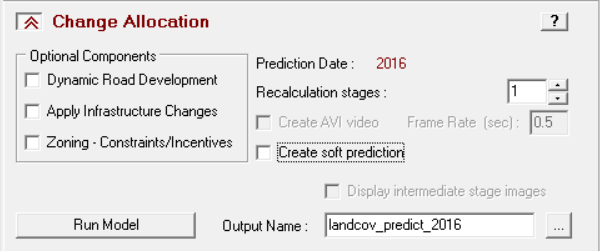 METODOLOGÍA
CALIBRACIÓN DE MODELOS (1996-2010)
AUTÓMATAS CELULARES (DINAMICA)
METODOLOGÍA
AUTÓMATAS CELULARES (DINAMICA)
Modelo de cálculo de matrices de transición
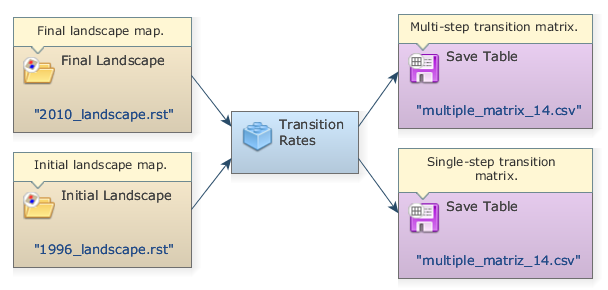 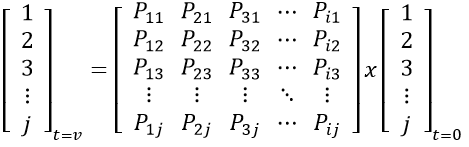 METODOLOGÍA
AUTÓMATAS CELULARES (DINAMICA)
Modelo de cálculo de rangos de los pesos de evidencia
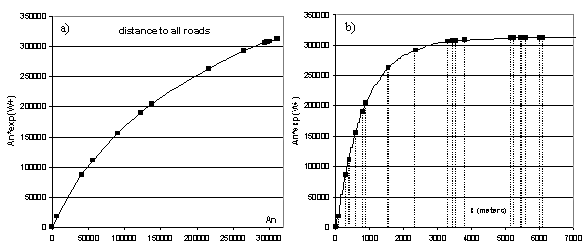 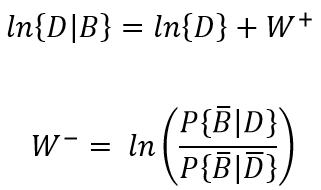 METODOLOGÍA
AUTÓMATAS CELULARES (DINAMICA)
Modelo de cálculo de rangos de los pesos de evidencia
Acorde a Soares-Filho, Rodrigues, & Costa (2009):
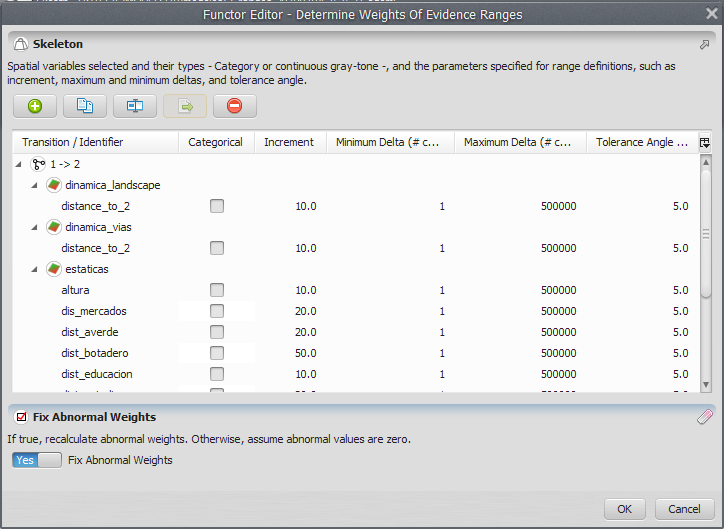 METODOLOGÍA
AUTÓMATAS CELULARES (DINAMICA)
Modelo de cálculo de coeficientes de los pesos de evidencia
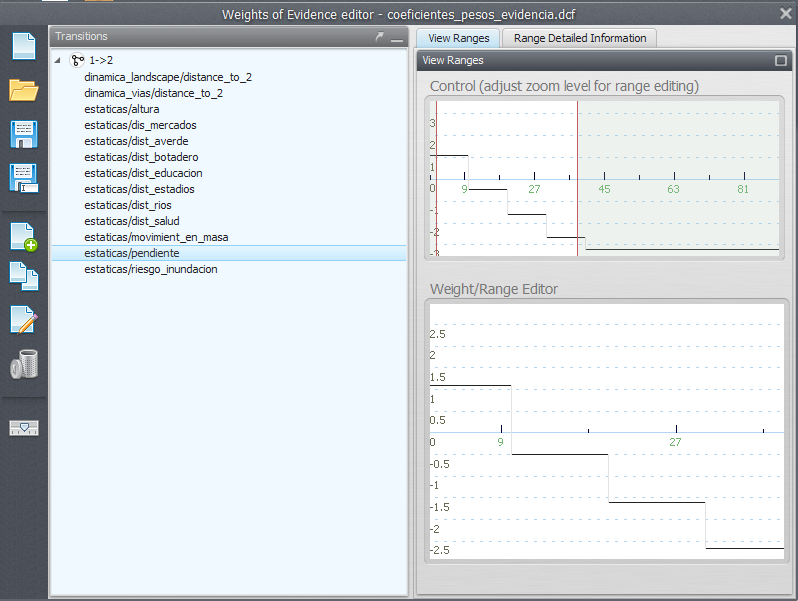 METODOLOGÍA
AUTÓMATAS CELULARES (DINAMICA)
Modelo de análisis de la correlación espacial de las variables
METODOLOGÍA
AUTÓMATAS CELULARES (DINAMICA)
Modelo de simulación y validación de crecimiento urbano
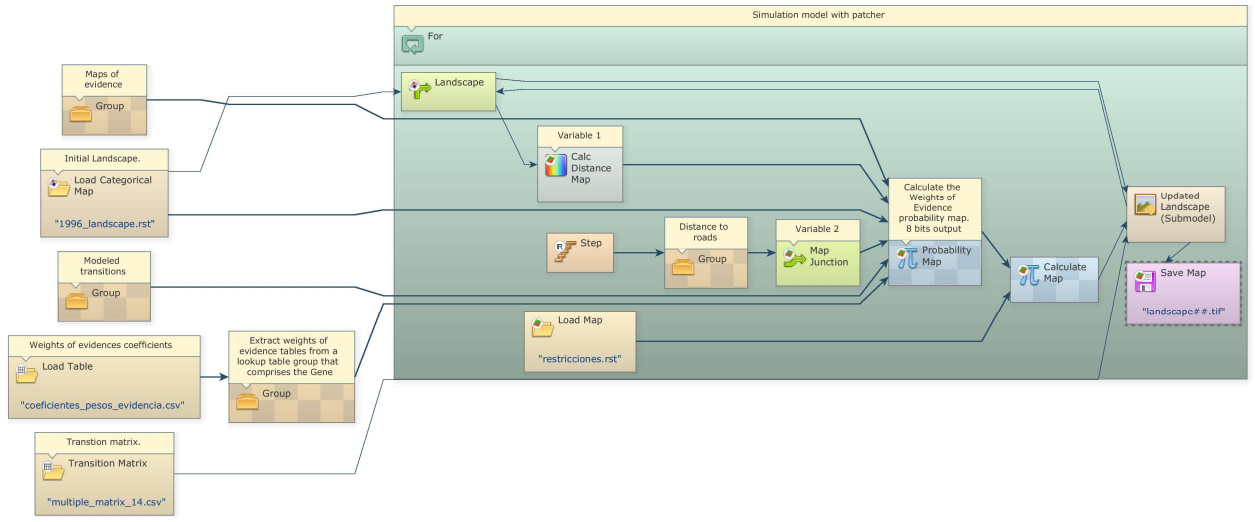 METODOLOGÍA
AUTÓMATAS CELULARES (DINAMICA)
Modelo de simulación y validación de crecimiento urbano
METODOLOGÍA
AUTÓMATAS CELULARES (DINAMICA)
Modelo de simulación y validación de crecimiento urbano
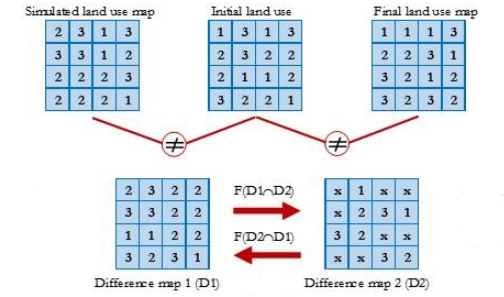 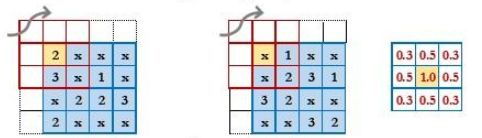 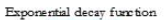 METODOLOGÍA
AUTÓMATAS CELULARES (DINAMICA)
Modelo de optimización de pesos de evidencia mediante algoritmos genéticos
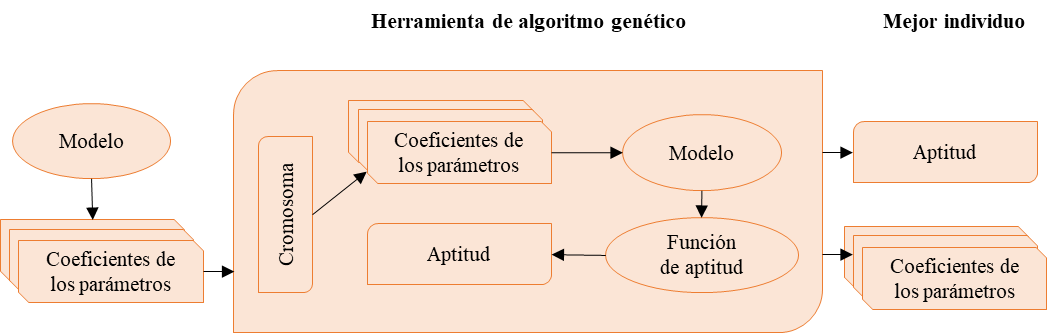 Además: 
- Se establecen límites para variación de los pesos de evidencia de su valor inicial acorde a Soares-Filho, Rodrigues, & Costa (2009)
- Generaciones=20, individuos=20
METODOLOGÍA
VALIDACIÓN DE MODELOS
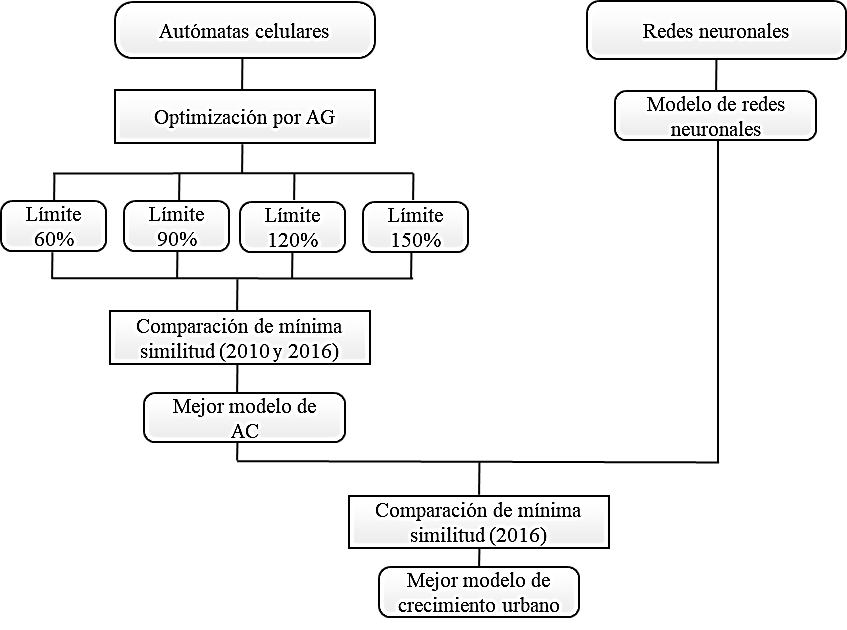 METODOLOGÍA
GENERACIÓN DE ESCENARIOS
Selección de Variables
METODOLOGÍA
GENERACIÓN DE ESCENARIOS
Método MICMAC

Método que permite destacar variables claves para la evolución del sistema
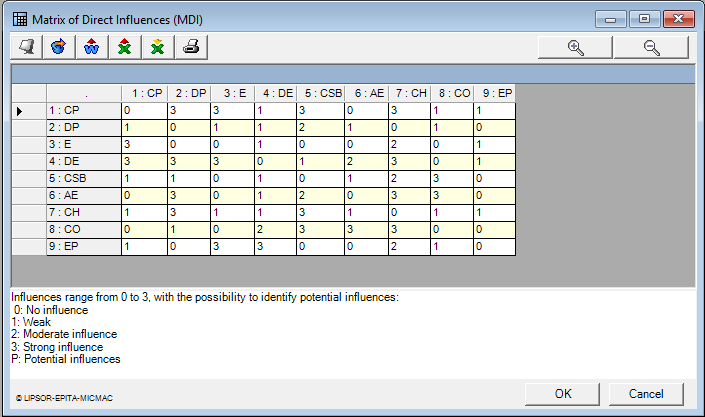 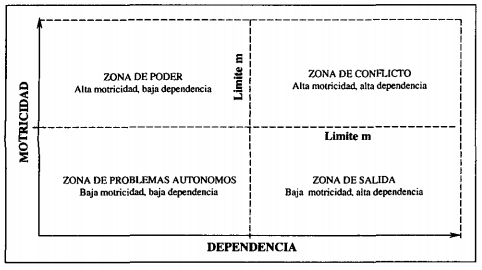 METODOLOGÍA
GENERACIÓN DE ESCENARIOS
Método MICMAC
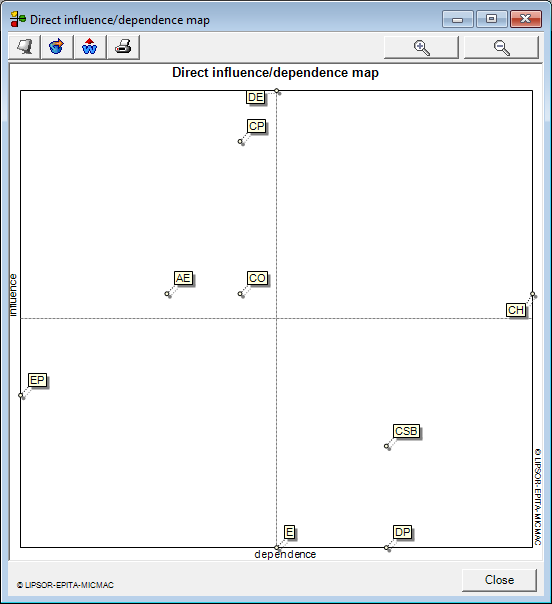 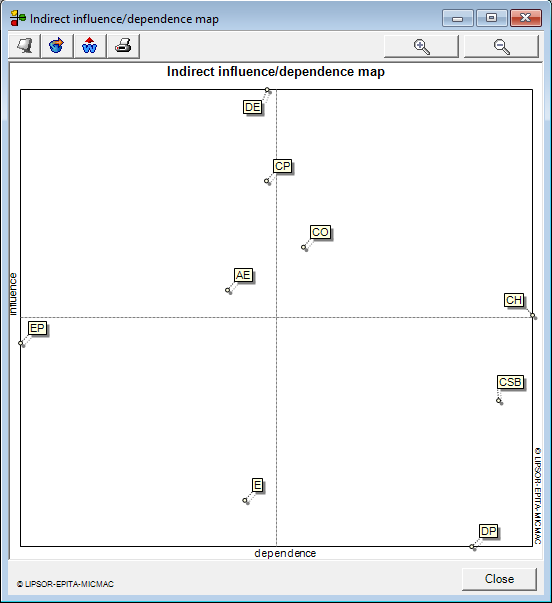 METODOLOGÍA
GENERACIÓN DE ESCENARIOS
Método de impactos cruzados SMIC
Se basa en la evaluación de las probabilidades de ocurrencia de un conjunto de hipótesis para construir escenarios.
METODOLOGÍA
GENERACIÓN DE ESCENARIOS
Método de impactos cruzados SMIC
Probabilidad simple de ocurrencia evaluada por expertos de planificación y catastro del municipio
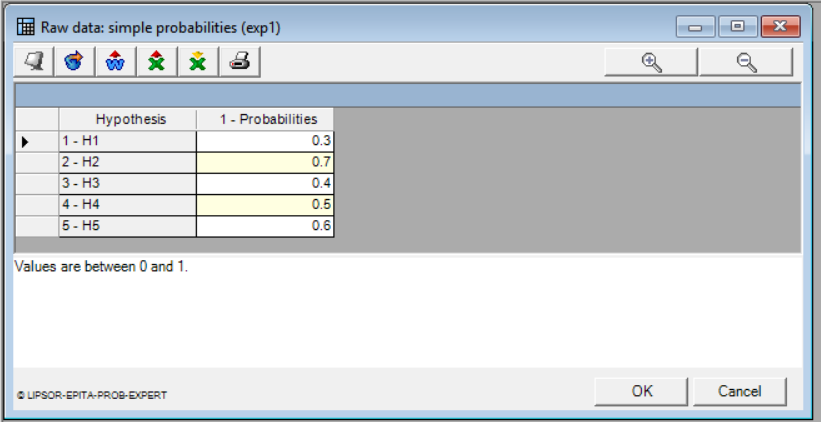 METODOLOGÍA
GENERACIÓN DE ESCENARIOS
Método de impactos cruzados SMIC
Condiciones para la generación de mapas
RESULTADOS
RESULTADOS
ANÁLISIS MULTITEMPORAL
Coberturas que cambiaron a urbano (2010-2016)
Distribución del área de crecimiento por parroquias (1996-2016)
Total: 1709,823 ha
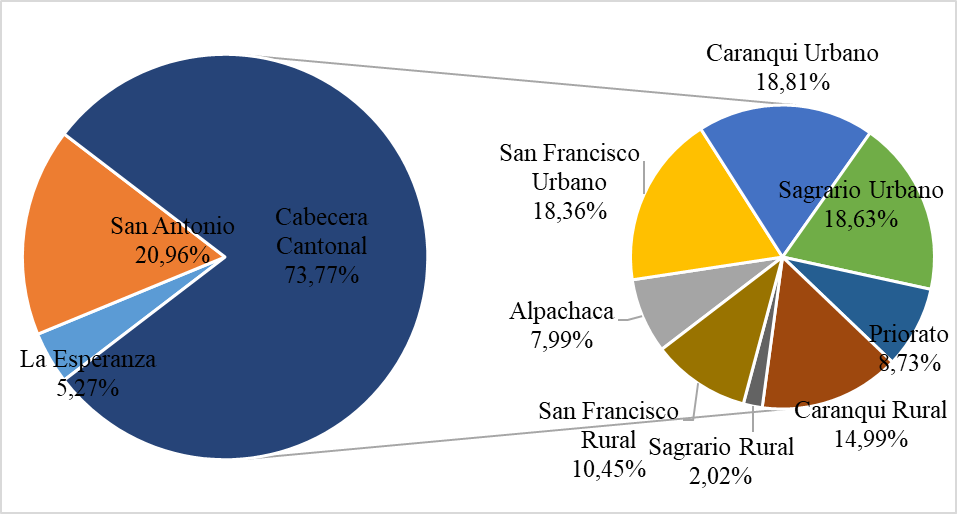 RESULTADOS
VALIDACIÓN DE MODELOS
AUTÓMATAS CELULARES CON AG
Mínima similitud a diferentes tamaños de ventana para el modelo inicial 1996-2010
Gráfica de mínima similitud al nivel de tolerancia de una celda, en las fases de calibración y validación para modelos optimizados.
RESULTADOS
VALIDACIÓN DE MODELOS
AUTÓMATAS CELULARES CON AG
Prueba hipótesis para la igualdad de dos proporciones (mínima similitud)
A partir del mapa de mínima similitud se obtienen:
n: número de celdas que realizaron la transición
X: número de celdas que realizaron la transición y que cambiaron en la realidad
A un nivel de confianza del 95%
Mejor modelo AC con AG con límites ± 90%
RESULTADOS
VALIDACIÓN DE MODELOS
AUTÓMATAS CELULARES CON AG Y REDES NEURONALES
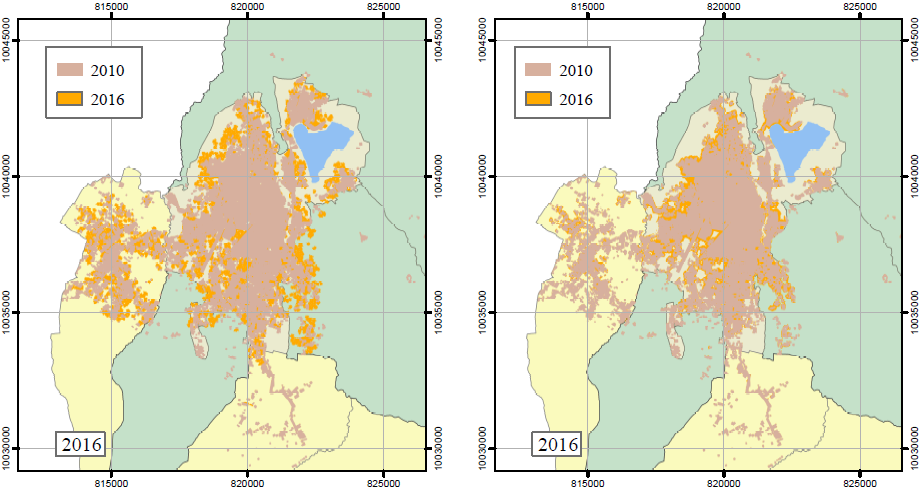 Autómatas Celulares con AG
Redes neuronales
RESULTADOS
VALIDACIÓN DE MODELOS
AUTÓMATAS CELULARES CON AG Y REDES NEURONALES
RESULTADOS
GENERACIÓN DE ESCENARIOS
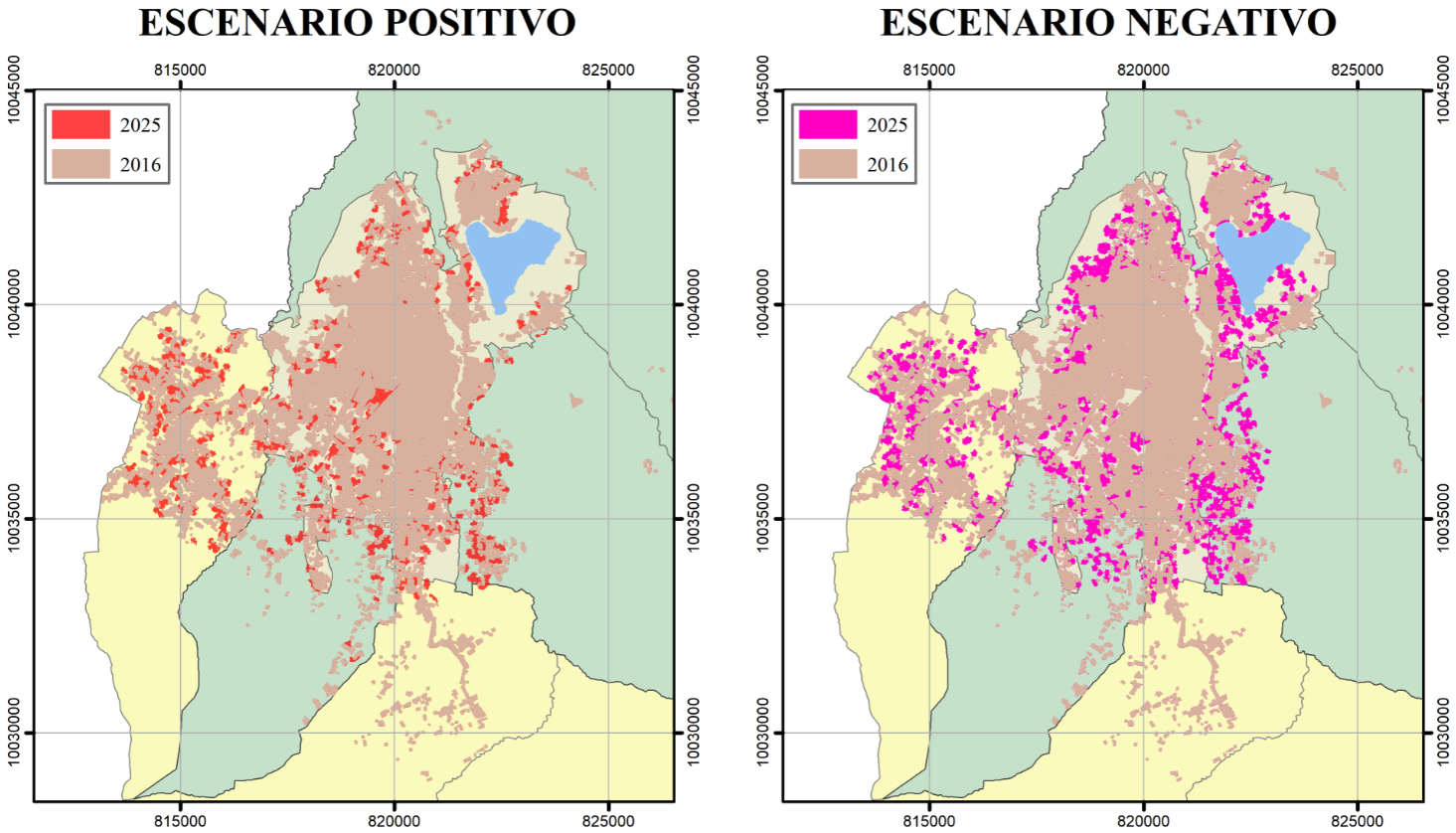 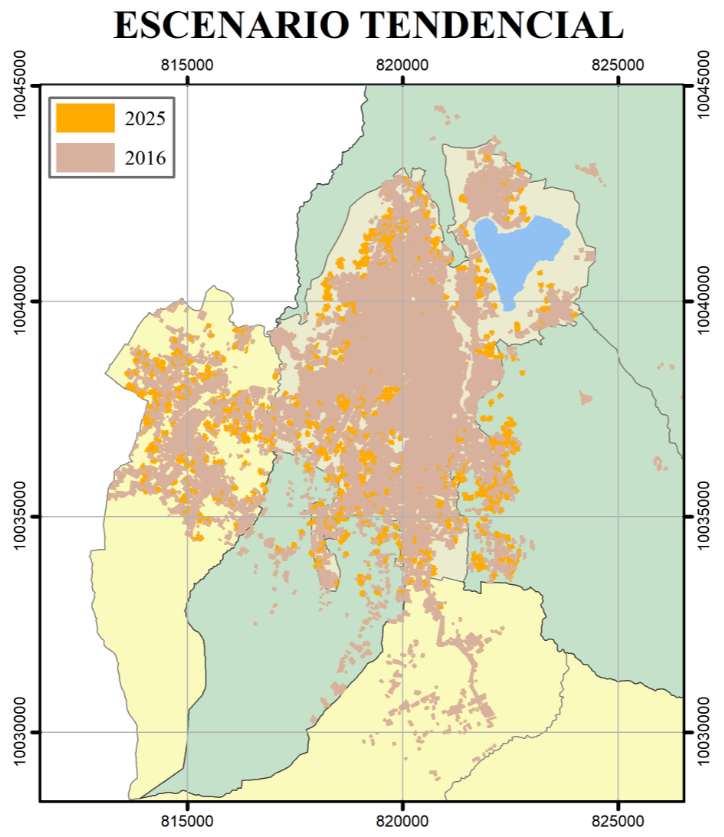 RESULTADOS
GENERACIÓN DE ESCENARIOS
Desarrollo económico (consolidación área comercial)
Año 2016
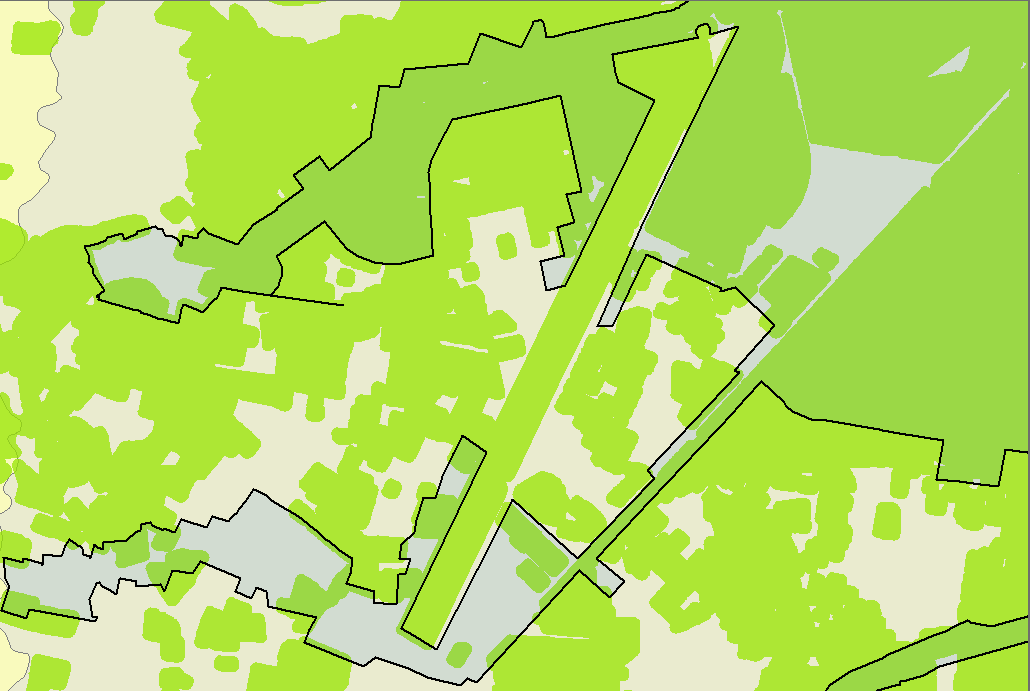 Tendencial (2025)
Positivo (2025)
Negativo (2025)
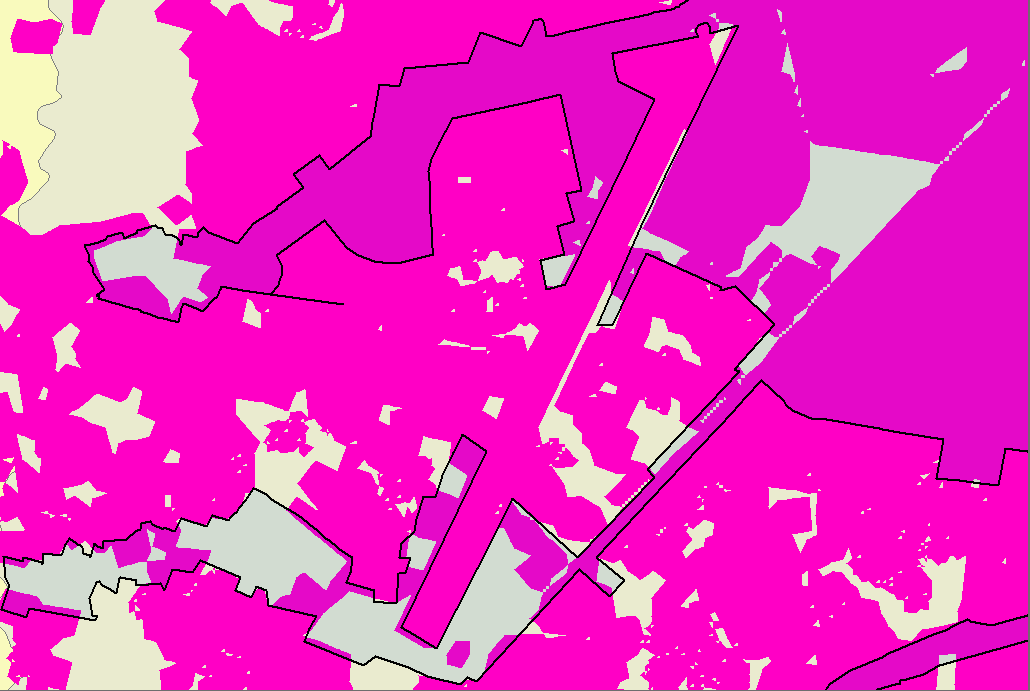 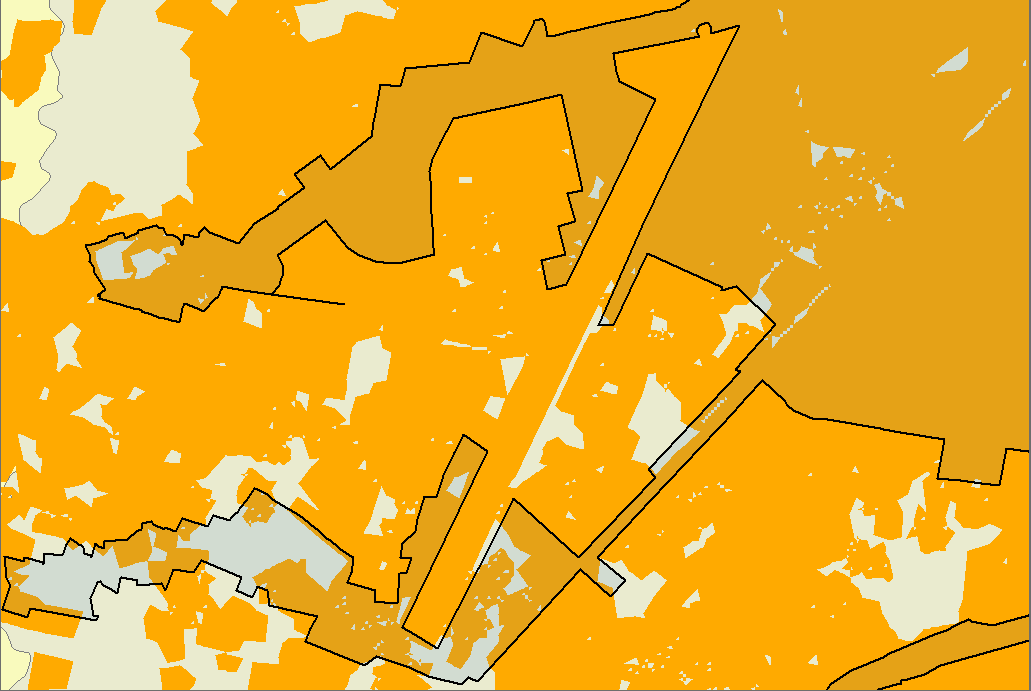 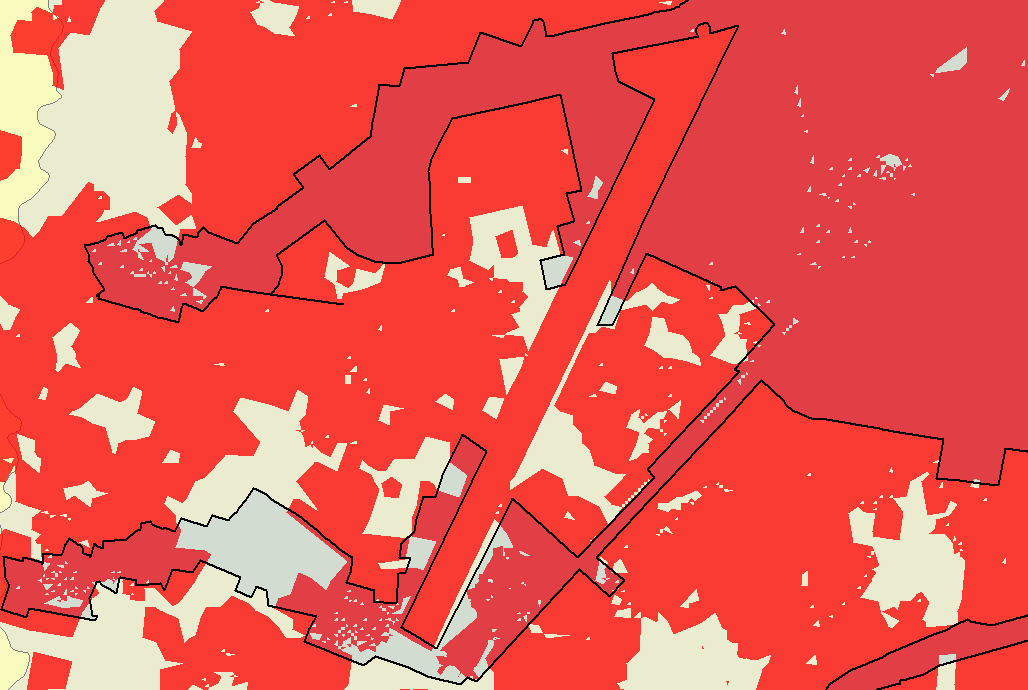 RESULTADOS
GENERACIÓN DE ESCENARIOS
Cumplimiento de la ordenanza en la franja de protección de la laguna
Año 2016
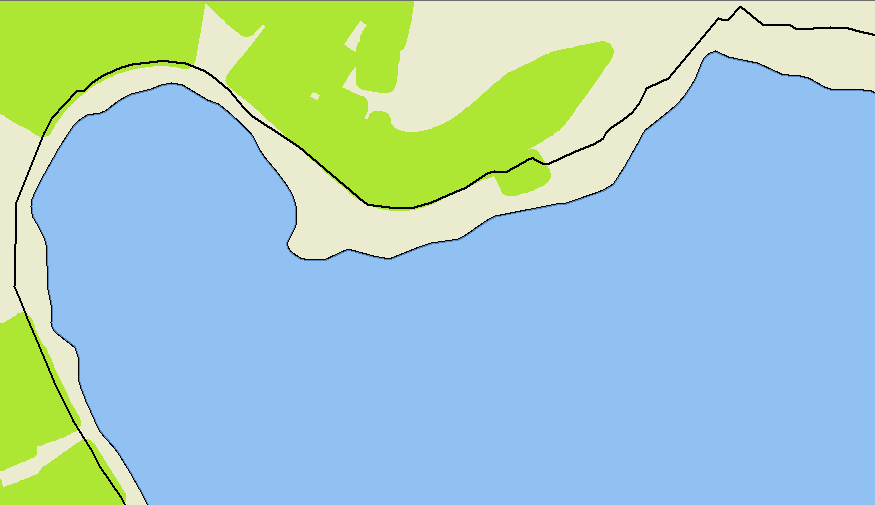 Tendencial (2025)
Positivo (2025)
Negativo (2025)
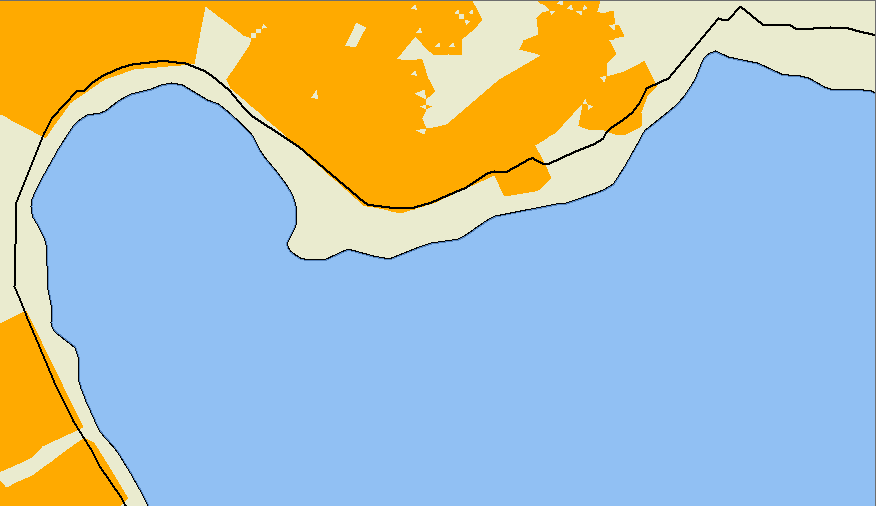 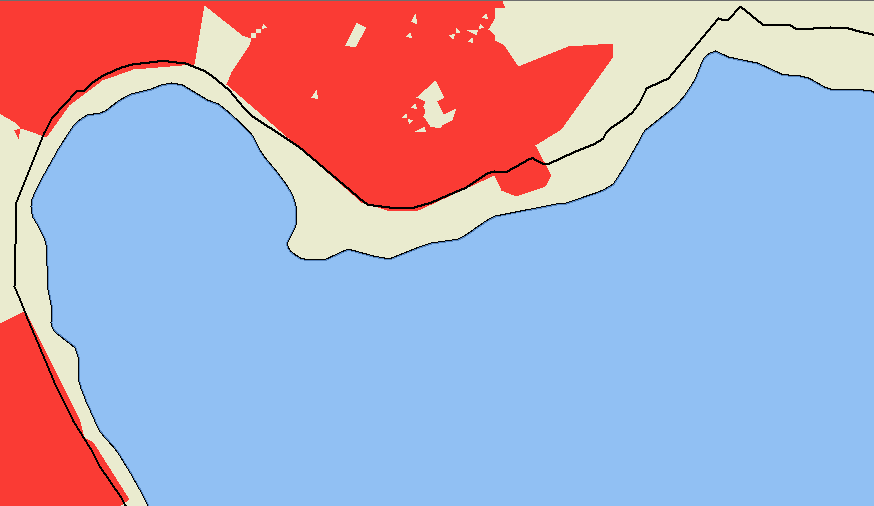 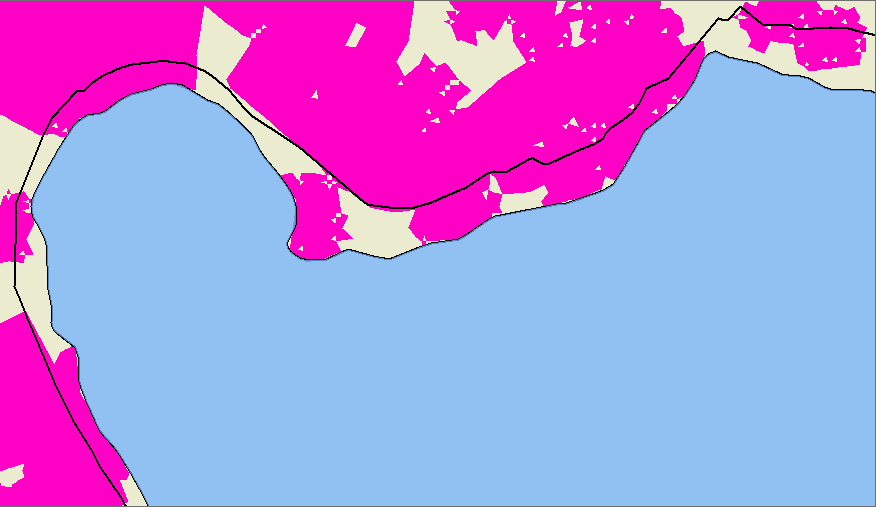 RESULTADOS
PLAN DE USO Y OCUPACIÓN DEL SUELO
Distribución del área de crecimiento por parroquias para el período 2025
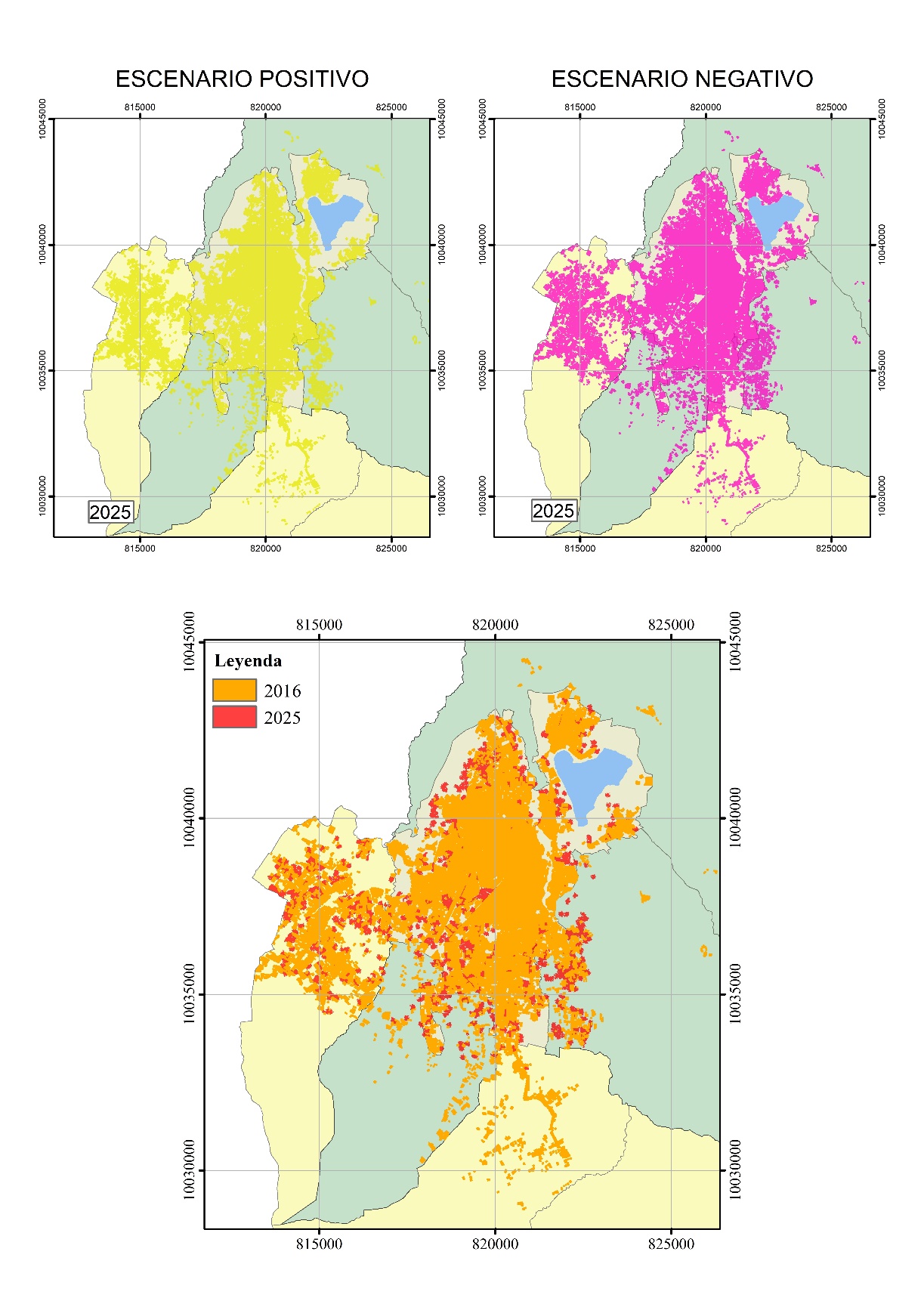 Área de crecimiento para el período (2016-2025)
RESULTADOS
PLAN DE USO Y OCUPACIÓN DEL SUELO
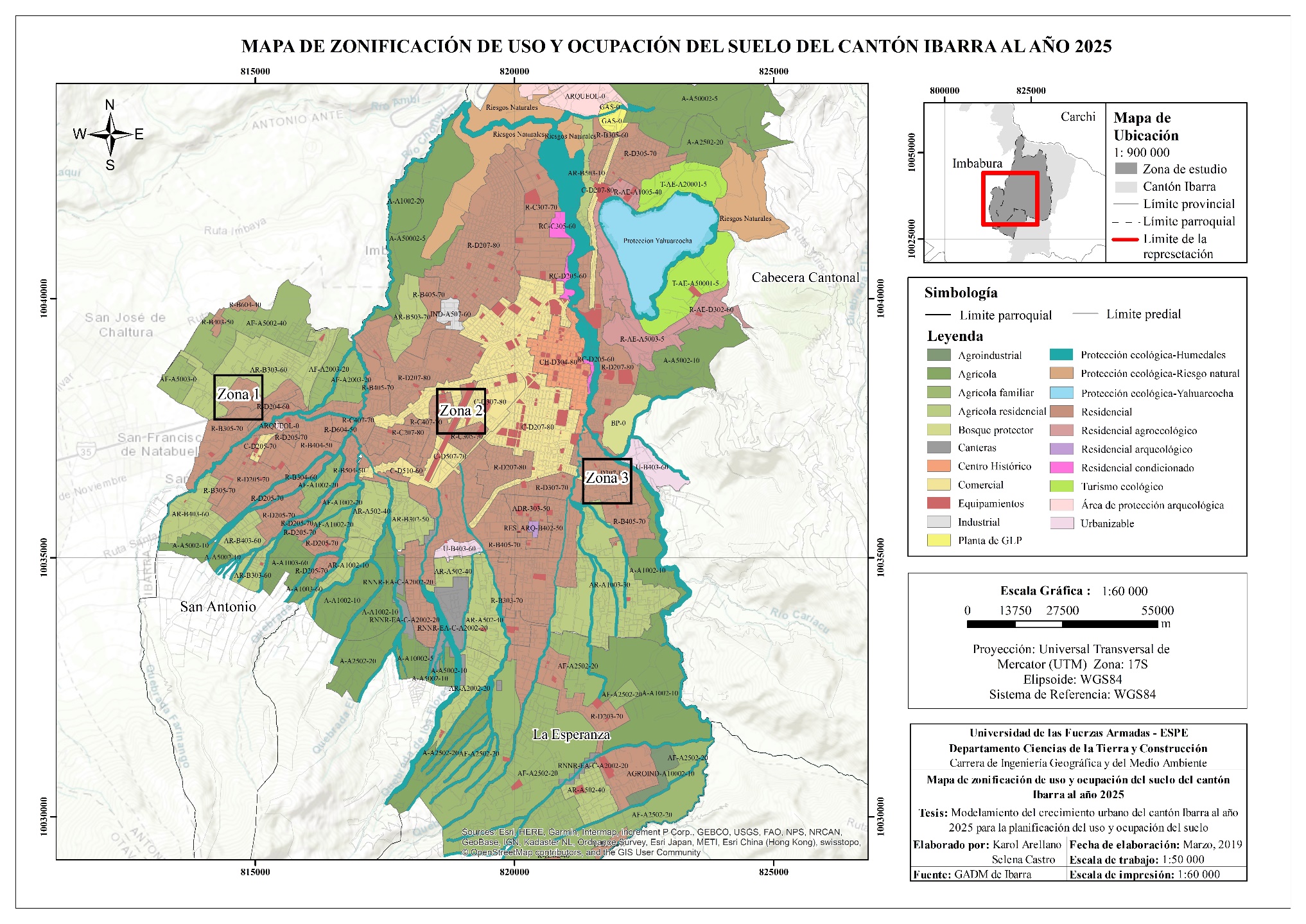 Enfocada
- Área urbana (2025)
Generada en base
Zonificación actual del cantón
Referencia
División de predios y las vías
No fueron modificados usos que cumplen con condiciones específicas
RESULTADOS
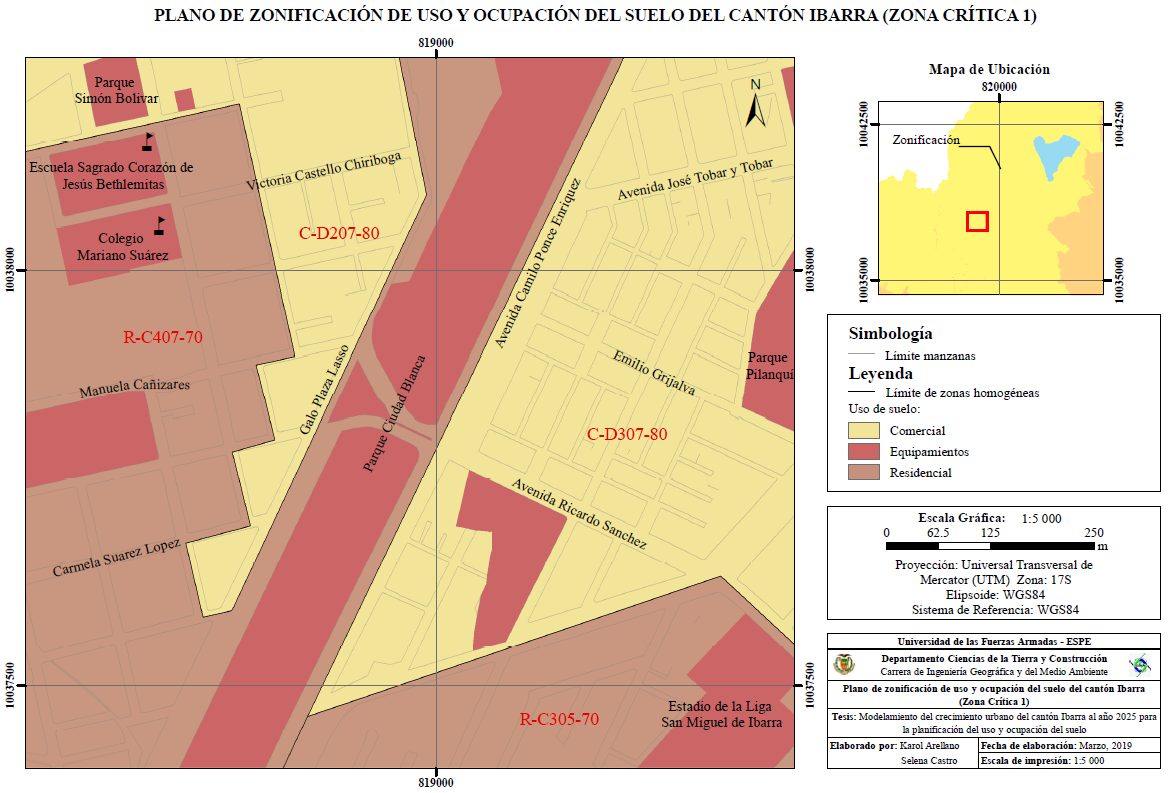 CONCLUSIONES
CONCLUSIONES
Del análisis multitemporal se evidenció un crecimiento de 1709,823 ha entre los años 1996 y 2016 lo que representa un 78% respecto a la mancha urbana inicial.
Mientras las RNA opera (caja negra) y no permite integrar el conocimiento experto, 
DINAMICA ofrece un enfoque automático (optimización pesos) o la modificación de los mismos por intervención de expertos.
CONCLUSIONES
CONCLUSIONES
La propuesta de Plan de Uso y Ocupación del suelo al año 2025 se planteó en base al escenario tendencial para generar usos y establecer parámetros de edificación más apropiados a la realidad del suelo urbanizado.
RECOMENDACIONES
RECOMENDACIONES